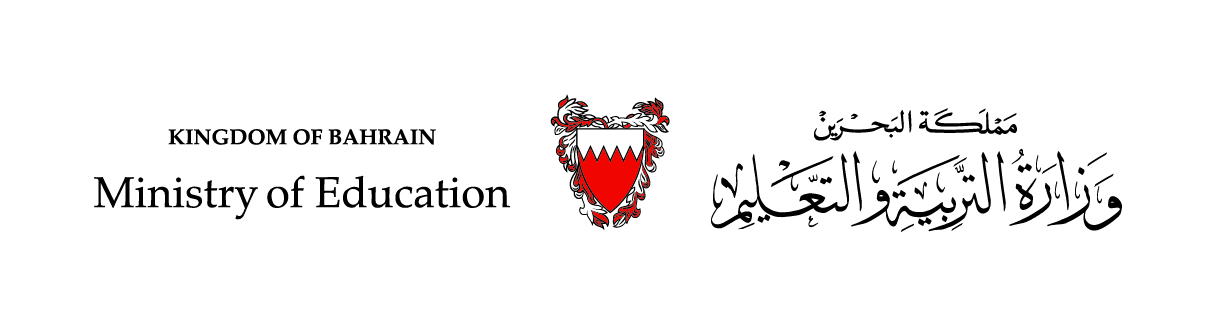 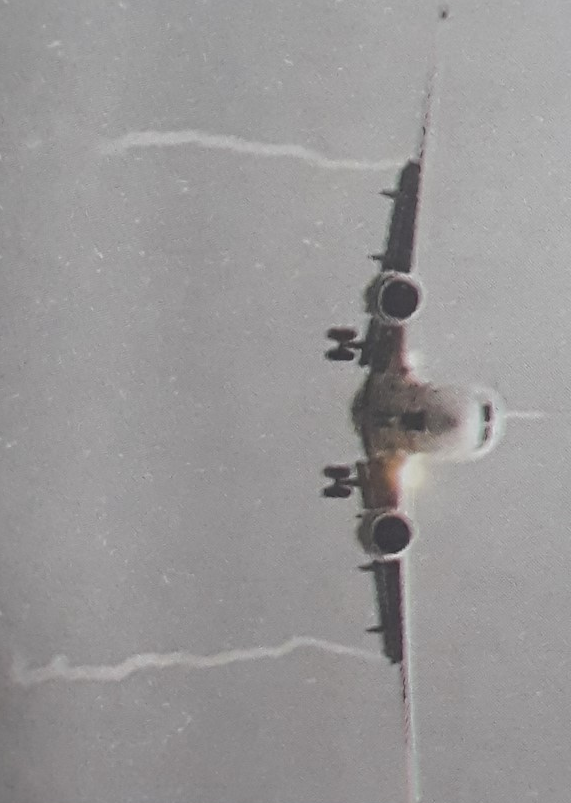 الوحدة الخامسةآثار السياحة(الفصل 14 ـ 15)
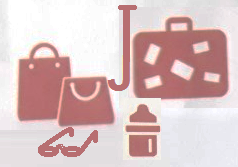 مقرر السفر والسياحة سفر 324
وزارة التربية والتعليم –الفصل الدراسي الثاني 2020-2021م
الفصل: الدراسي الثاني(اختياري)                       الصف: الثاني أو الثالث                                 الصفحة: 134-143
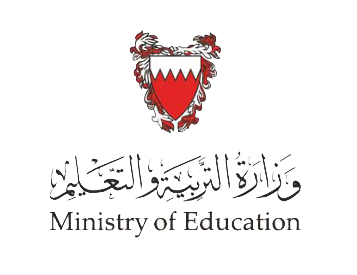 الهداف
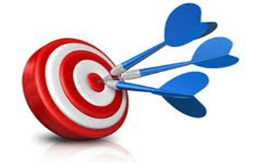 بعد درستك لهذه الوحدة ينبغي أن تكون قادرًا على أن:
1- يعدد الآثار الاقتصادية للسياحة.
2- يستنتج الآثار الإيجابية والسلبية الاجتماعية والثقافية للسياحة.
3- يحدد التأثيرات السلبية للسياحة على البيئة الطبيعية.
وزارة التربية والتعليم –الفصل الدراسي الثاني 2020-2021م
الدرس: آثار السياحة                    المقرر: السفر والسياحة    سفر 324
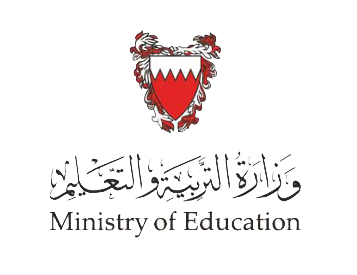 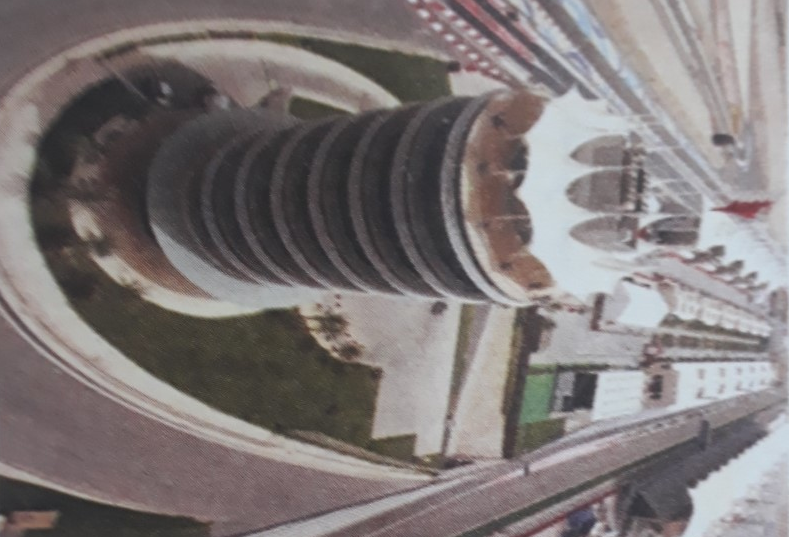 الآثار الاقتصادية
تولد السياحة الدخول للبلد المضيف.
تحتاج صناعة السياحة إلى أعداد كبيرة من العاملين.
تساهم السياحة في زيادة مصادر وحجم الإيرادات العامة للدولة .
زيادة العملات الأجنبية .
انتعاش الحركة السياحية في الدولة .
 تحقيق التوازن الاقتصادي والاجتماعي بين سكان المناطق النائية . 
التنمية السياحية في الأماكن التي تتمتع بالمزايا الطبيعية والمناخية كالشواطئ وغيرها.
تحول المبالغ التي يصرفها السايح الى رواتب وأجور للعاملين.
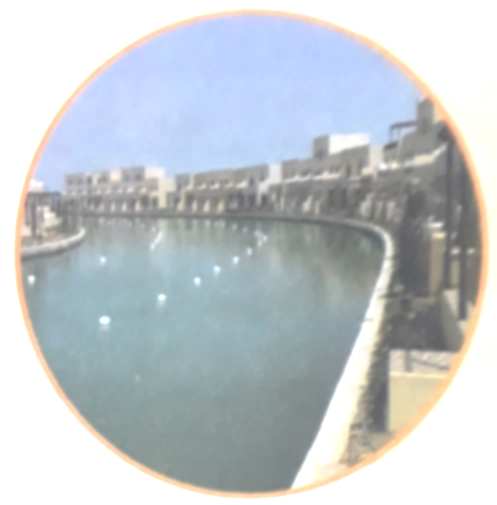 وزارة التربية والتعليم –الفصل الدراسي الثاني 2020-2021م
الدرس: آثار السياحة                    المقرر: السفر والسياحة    سفر 324
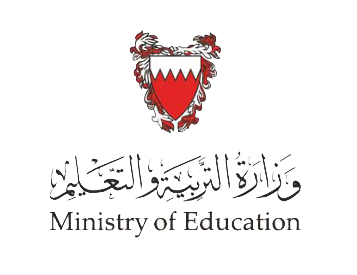 الفصل الرابع والخامس عشر: آثار السياحة
الآثار الاجتماعية والثقافية
السلبية
الإيجابية
معرفة ثقافات وأفكار مختلفة.
دعم الثقافة والاهتمام بالتراث.
تبادل الأفكار والثقافات. 
رفع المستوى الاجتماعي والثقافي.
التحولات الاجتماعية.
التصادم الثقافي.
انتشار بعض الأمراض والممنوعات.
انتشار بعض الجرائم كالتهريب.
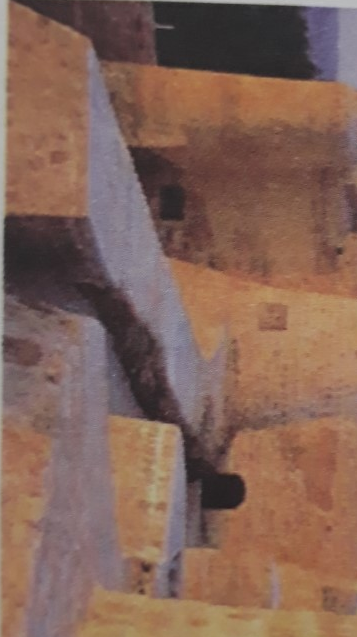 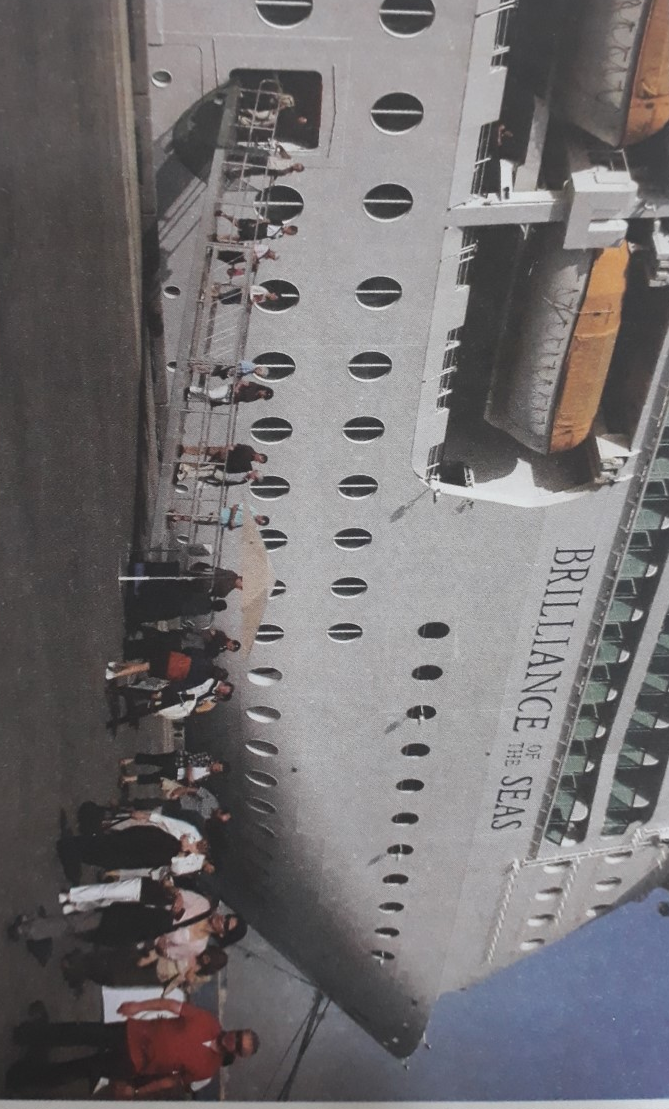 وزارة التربية والتعليم –الفصل الدراسي الثاني 2020-2021م
الدرس: آثار السياحة                    المقرر: السفر والسياحة    سفر 324
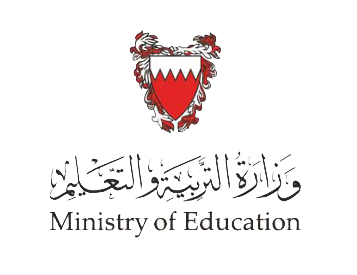 الآثار البيئية
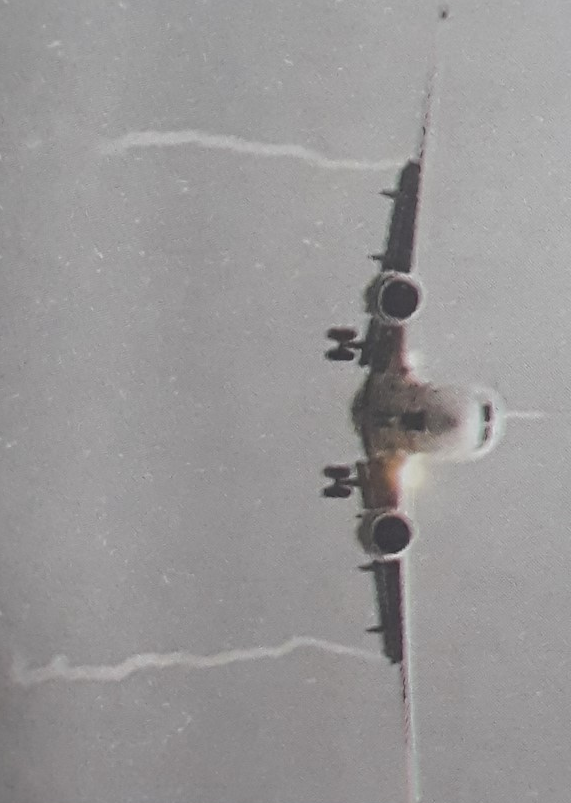 السلبيات
الإيجابيات
تخريب البيئة الطبيعية.
تلوث.
تلوث الهواء والصوت نتيجة لاستخدام وسائل النقل.
تلوث الماء من عملية السقي واستخدام المبيدات والأدوية والأسمدة في المنتجات الطبيعية.
مخلفات السياح.
الكثافة العددية تفتت الأبنية الأثرية.
تضرر صحة الحيوانات البرية وعدونيتها.
الاهتمام بالسياحة.
غرس قيم المحافظة على البيئة.
استغلال الحياة البرية سياحيا.
بناء محطات معالجة المياه لخفض التلوث.
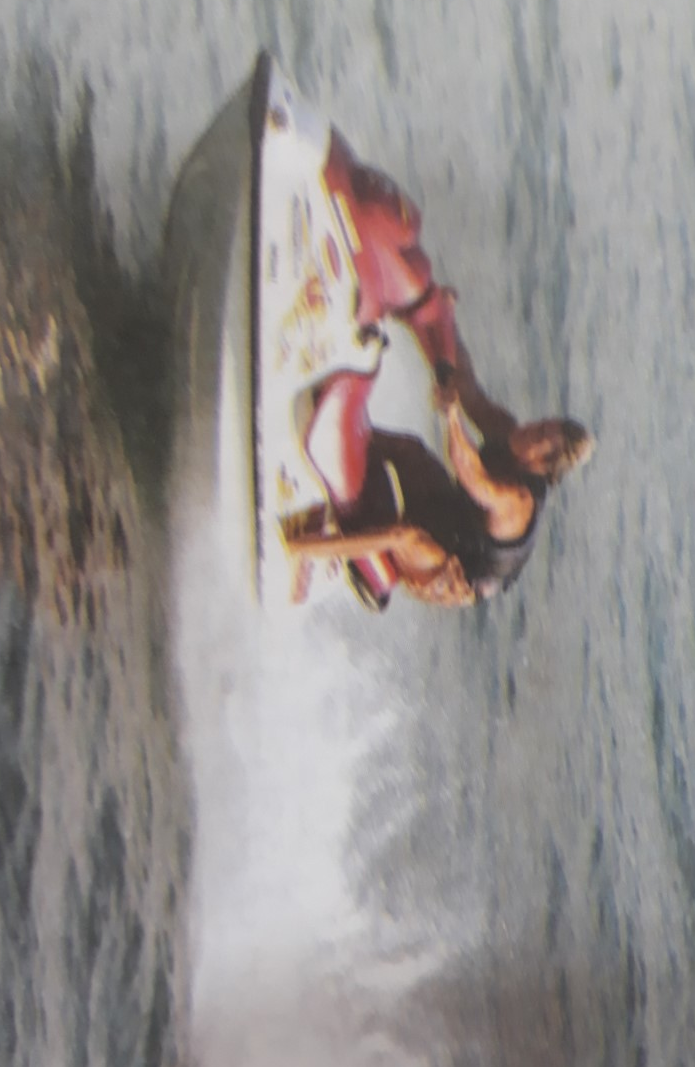 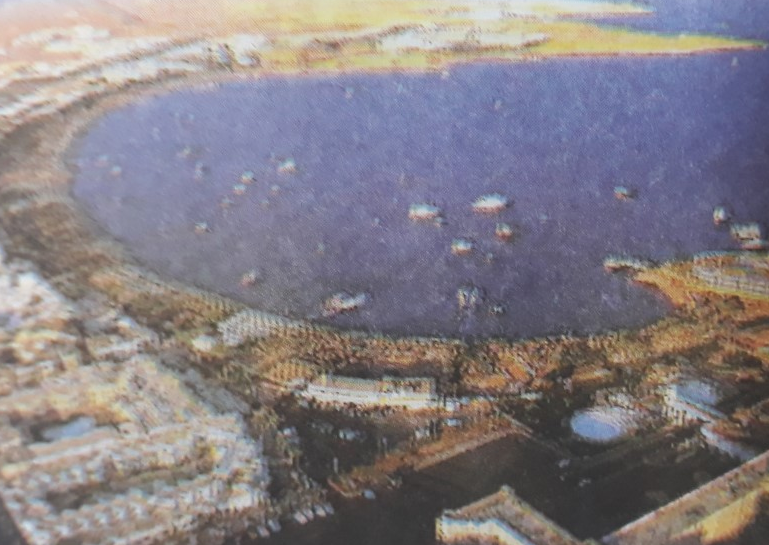 وزارة التربية والتعليم –الفصل الدراسي الثاني 2020-2021م
الدرس: آثار السياحة                    المقرر: السفر والسياحة    سفر 324
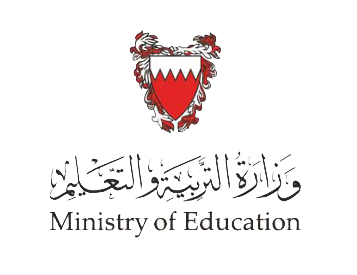 3. من التأثيرات الإيجابية للسياحة على البيئة:
بناء بنية تحتية قوية.
ب- ترميم الأبنية التاريخية والحدائق.
ج- حياة برية أقل خطورة.
د- كل ما ذكر صحيح.
وزارة التربية والتعليم –الفصل الدراسي الثاني 2020-2021م
الدرس: آثار السياحة                    المقرر: السفر والسياحة    سفر 324
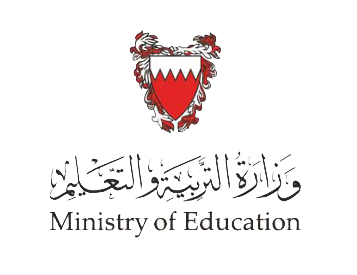 4. من أشكال التلوث الناتج عن  السياحة:
تخريب البيئة الطبيعية.
ب- أصوات استخدام وسائل النقل.
ج- تعريت الممرات التاريخية.
د- كثافة القوارب على الشواطئ.
وزارة التربية والتعليم –الفصل الدراسي الثاني 2020-2021م
الدرس: آثار السياحة                    المقرر: السفر والسياحة    سفر 324
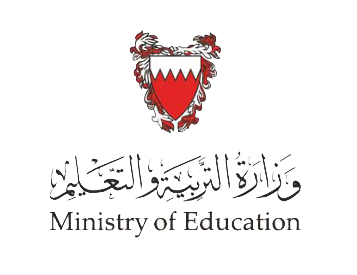 4. من الآثار الاقتصادية:
زيادة العملات الأجنبية.
ب- غرس قيم المحافظة على البيئة.
ج- تبادل الأفكار والثقافات.
د- كل ما ذكر.
وزارة التربية والتعليم –الفصل الدراسي الثاني 2020-2021م
الدرس: آثار السياحة                    المقرر: السفر والسياحة    سفر 324
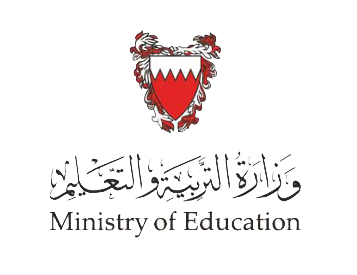 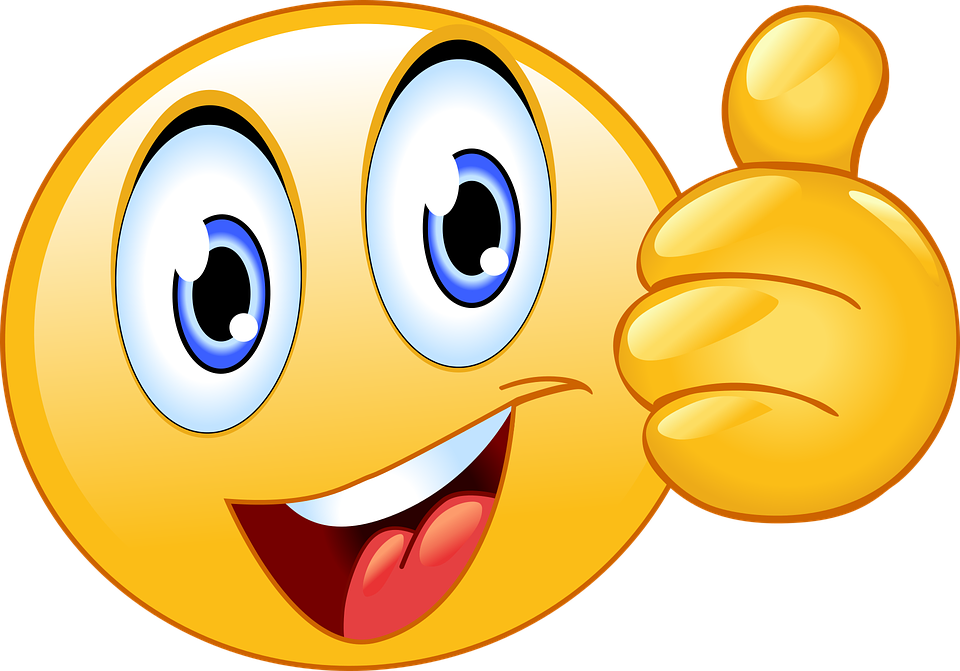 Next
وزارة التربية والتعليم –الفصل الدراسي الثاني 2020-2021م
الدرس: آثار السياحة                    المقرر: السفر والسياحة    سفر 324
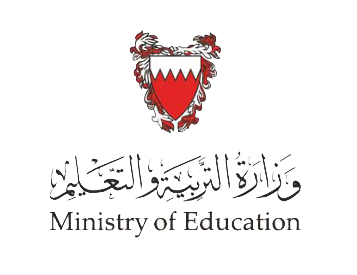 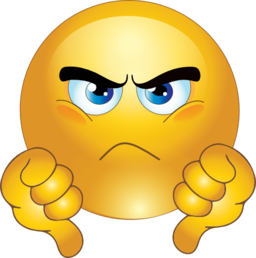 Back
وزارة التربية والتعليم –الفصل الدراسي الثاني 2020-2021م
الدرس: آثار السياحة                    المقرر: السفر والسياحة    سفر 324
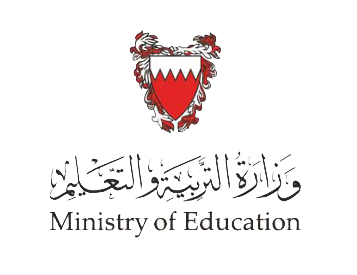 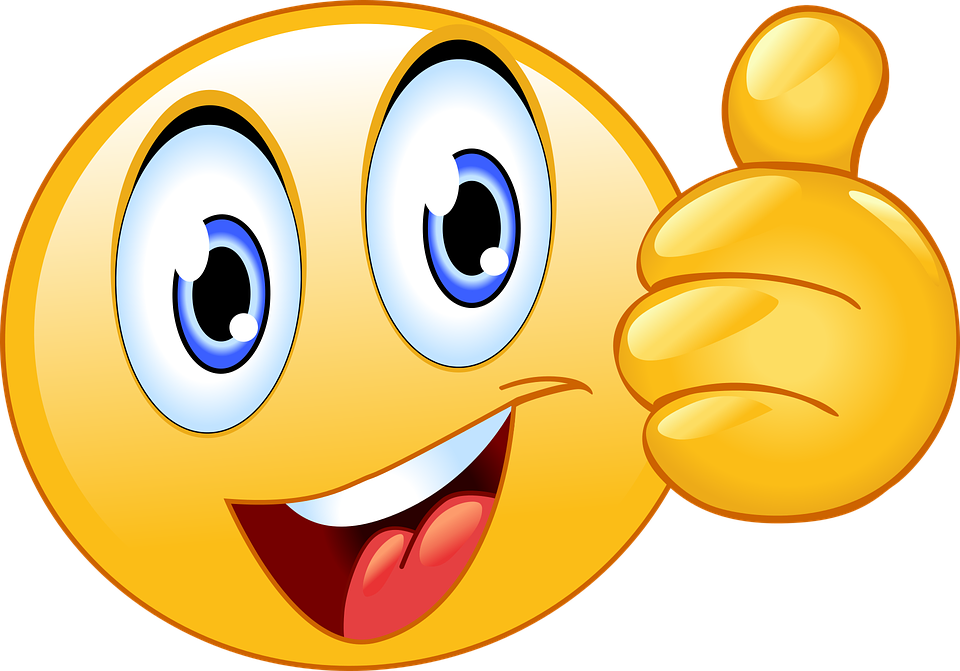 Next
وزارة التربية والتعليم –الفصل الدراسي الثاني 2020-2021م
الدرس: آثار السياحة                    المقرر: السفر والسياحة    سفر 324
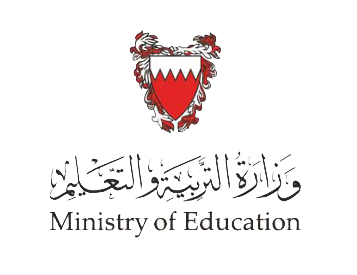 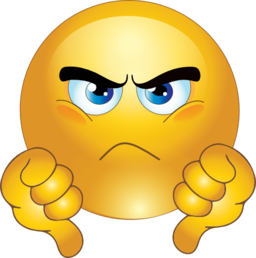 Back
وزارة التربية والتعليم –الفصل الدراسي الثاني 2020-2021م
الدرس: آثار السياحة                    المقرر: السفر والسياحة    سفر 324
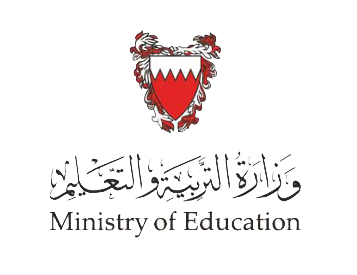 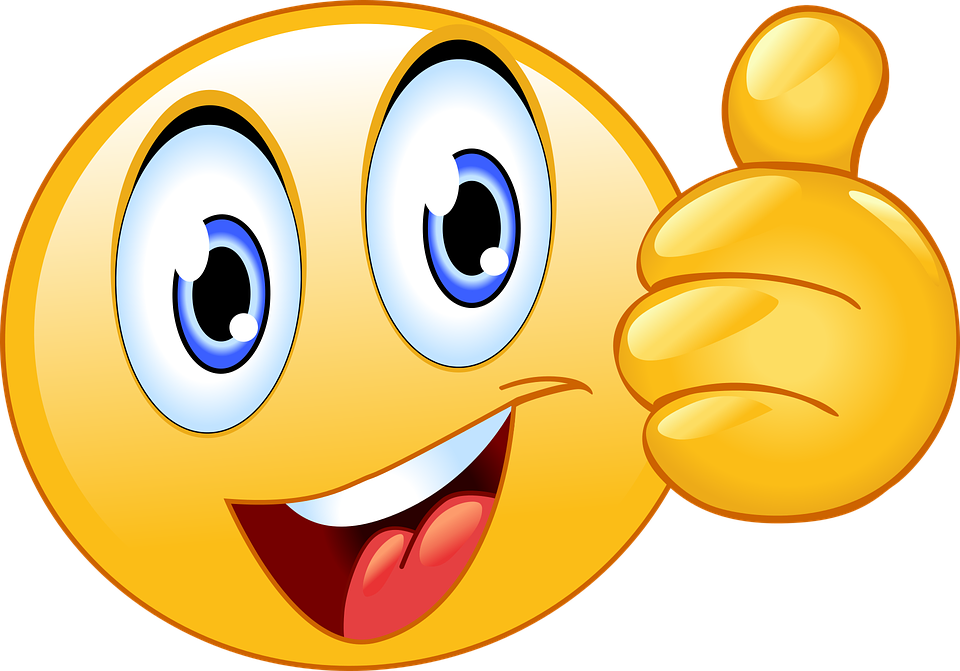 Next
وزارة التربية والتعليم –الفصل الدراسي الثاني 2020-2021م
الدرس: آثار السياحة                    المقرر: السفر والسياحة    سفر 324
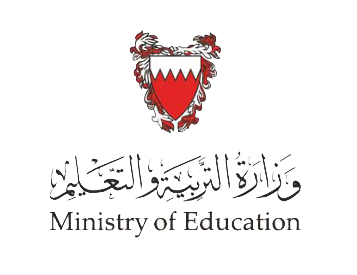 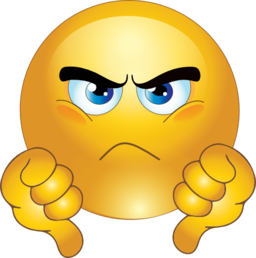 Back
وزارة التربية والتعليم –الفصل الدراسي الثاني 2020-2021م
الدرس: آثار السياحة                    المقرر: السفر والسياحة    سفر 324
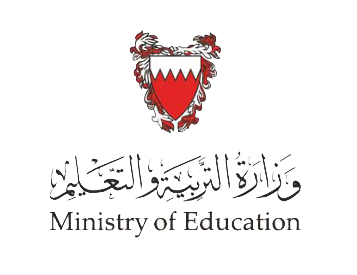 انتهى الدرس 
آملين  
تحقيق 
أهدف درس آثار السياحة 
شكرا 
مع التوفيق والنجاح
لمزيد من المعلومات:
www.Edunet.com       1- زيارة البوابة التعليمية 
        2- حل أسئلة وأنشطة الكتاب المدرسي.
وزارة التربية والتعليم –الفصل الدراسي الثاني 2020-2021م
الدرس: آثار السياحة                    المقرر: السفر والسياحة    سفر 324